Sports and Entertainment Marketing
Ethics
[Speaker Notes: Ethics involve doing what is right even when it is more tempting to do what is wrong.]
Ethics
System of deciding what is right or wrong in a reasoned and impartial manner
Important part of sound business decisions
Business should be conducted with integrity, trust, and fairness (core standards of ethics)
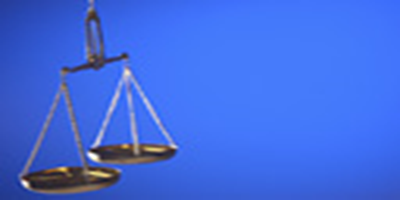 [Speaker Notes: An ethical business can be trusted due to integrity, trust, and fairness.]
Ethical Question
Should a professional sports team go on strike when athletes are earning multi-million-dollar contracts?
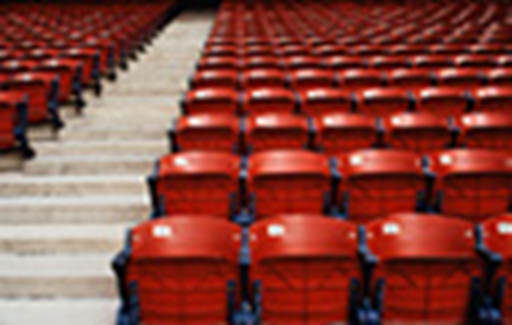 [Speaker Notes: Many fans believe that athletes are paid enough or too much. When athletes go on strike for higher salaries, they lose some of their fan base.]
Ethics and Character Matter
Character is the fabric of your life. As individuals mature, they are expected to follow a respectable set of principles or standards.
[Speaker Notes: Character is the fabric of your life. As individuals mature, they are expected to follow a respectable set of principles or standards.]
Business Behavior
Profit motive for a business is sometimes mistakenly confused with acting unethically out of greed.
Seeking an advantage (unethically).
Athletes take illegal drugs (steroids) in hopes of improving performance.
Bad behavior is rewarded.
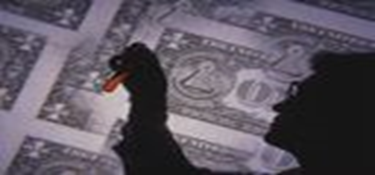 [Speaker Notes: Profit motive can not be in conflict with good ethics. Bad behavior should not be rewarded.]
Effective and Ethical Behavior
Good decisions for the long term
The strong desire for success should not result in the use of unethical tactics
[Speaker Notes: Ethical behavior involves sound decisions made for the long term.]
Sponsorship
Underwriting an Event
To gain positive association for a brand with the event, the participants, and/or attendees
To provide financing for an event
[Speaker Notes: Sponsorships are counted on to finance stadiums, athletic events, televised events, and team merchandise.]
Supporting Collegiate Sports
Corporate advertising in exchange for sponsorship
Financing or generating revenue for the college programs
Media corporations buy the rights to televise the collegiate sports events (ABC/ESPN)
Some universities have their own television networks
[Speaker Notes: College athletic departments count on corporations for financial support. College teams want to appear on television to earn more revenue.]
Sponsorships
Sponsor-a person, organization, or business that gives money or donates products and services to another person, organization, or event in exchange for public recognition
[Speaker Notes: A sponsor provides financial support, products, or services in exchange for public recognition. Every corporate sponsor wants to be associated with a winner.]
Reasons for Sponsorships
Increase sales and profits
Introduce a new product or service to a large audience
Be identified with an event
Earn the goodwill of the audience by showing a commitment to the community
Entertain clients, employees, or potential customers
Enhance the company’s image
Enter new markets or a niche market
[Speaker Notes: There are many valid reasons for corporate sponsorships. Corporations become much more selective about who they will sponsor during tight economic conditions.]
Endorsements
Federal Trade Commission (FTC)
Government agency with the mission to promote consumer protection and competitive business practices
Offers clarifying examples of what is and is not an endorsement
Endorsement-a person’s public expression of approval or support for a product or service
[Speaker Notes: Celebrities and athletes frequently endorse products. The FTC regulates the endorsement process to protect consumers.]
Legal Restrictions on Endorsements
Truthful opinions and beliefs of the endorser must be expressed in the endorsement.
Endorser must have real experience with the product.
May not contain any deceptive or misleading statements/statements must be able to be substantiated by the advertiser.
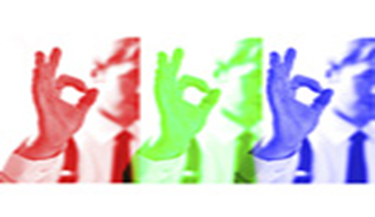 [Speaker Notes: Endorsements must be honest beliefs and truthful. The endorser cannot endorse a product if they do not use the product.]
Legal Restrictions of Endorsements
May not be presented out of context or reworded so as to distort in any way the endorser’s opinion
Endorser must use, continue to use, and believe in the product for as long as the endorser is featured in the advertisements
If the product changes in any way, the company must notify the endorser and the endorser must continue to use and believe in the product in its new or revised state
[Speaker Notes: When a product changes, the endorser must use the new improved product in order to endorse it.]
Celebrity Endorsements
Businesses pay more than $1 billion to athletes for endorsements.
Over 2,000 athletes make endorsements.
[Speaker Notes: Celebrities are highly recognized and frequently used for endorsements. Companies face a dilemma when the celebrity falls into bad graces with society.]
Advantages of Endorsements
Consumers will buy products endorsed by celebrities more often than products that are not endorsed.
People want to be associated with winners.
Viewers, listeners, and fans are less likely to turn off a commercial featuring a celebrity than a commercial featuring a fictitious character.
Consumers tend to believe celebrities, especially those who are chosen for their good public image.
[Speaker Notes: Consumers know celebrities and tend to buy products that are endorsed by their favorite celebrities.]
Disadvantages of Endorsements
Very expensive to the sponsoring company
Some celebrities are endorsing too many products at the same time
Negative publicity if the endorser commits a crime or a serious social blunder in the future
[Speaker Notes: Endorsements are expensive for the business and profitable for the celebrity.]
What Businesses Seek in an Endorser
Someone with a positive, charismatic, trustworthy image
Celebrity most consumers know
Celebrity whose career is in process (rather than retired)
Someone who presents few risks
Someone who has a believable relationship with the product
[Speaker Notes: Endorsers must be actively involved in their careers. A positive, charismatic, trustworthy image is necessary for an effective endorser.]